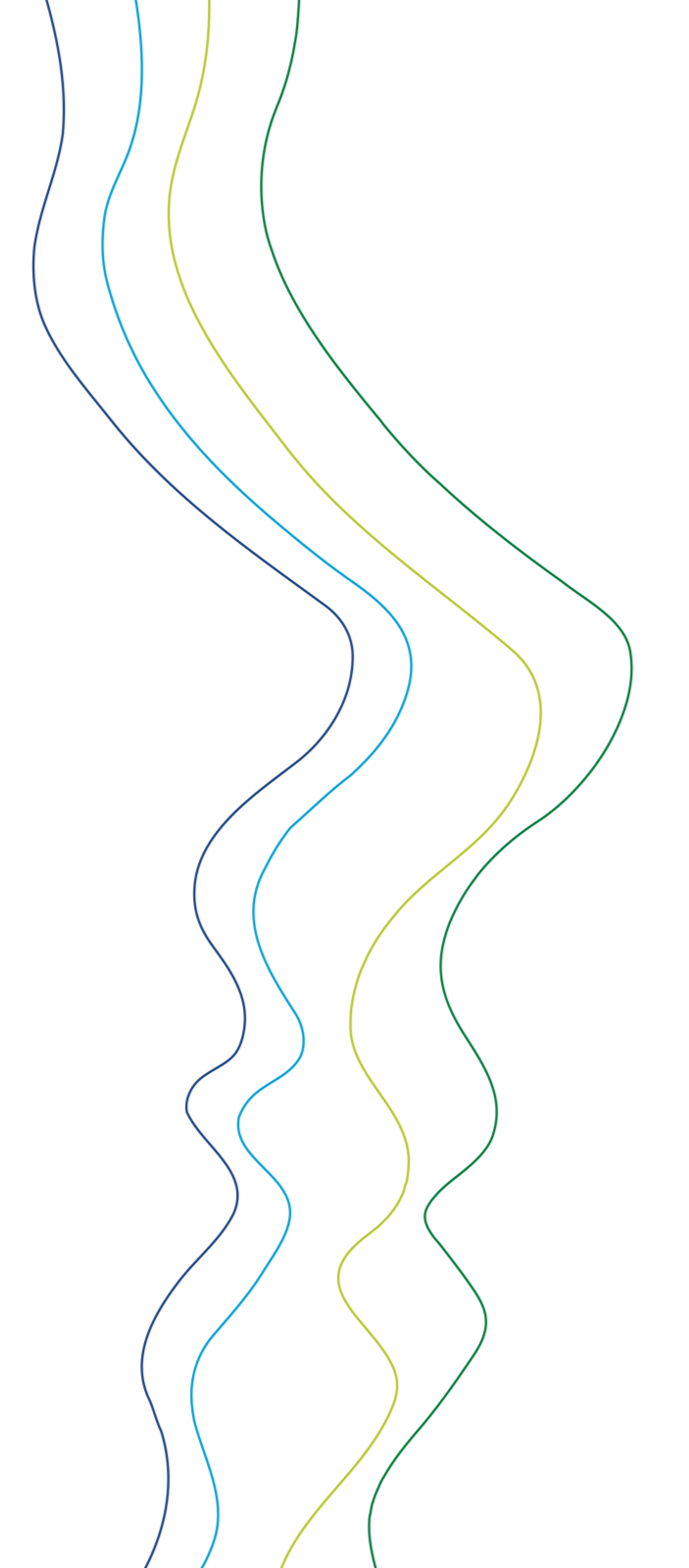 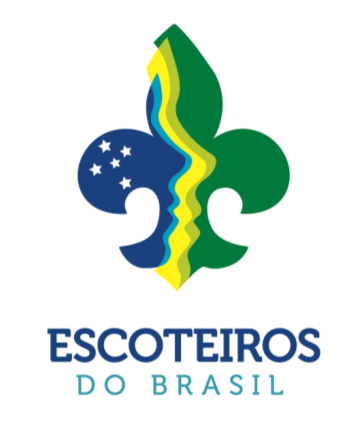 U.D. Fogo de conselho
a Cerimônia do Fogo
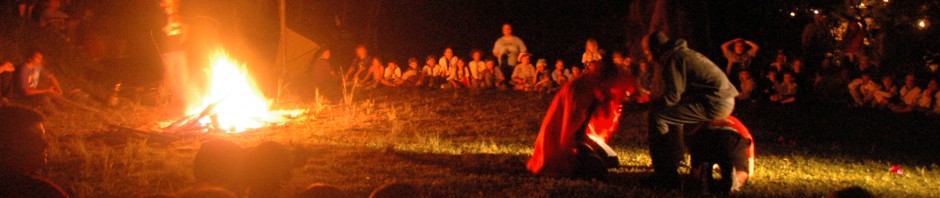 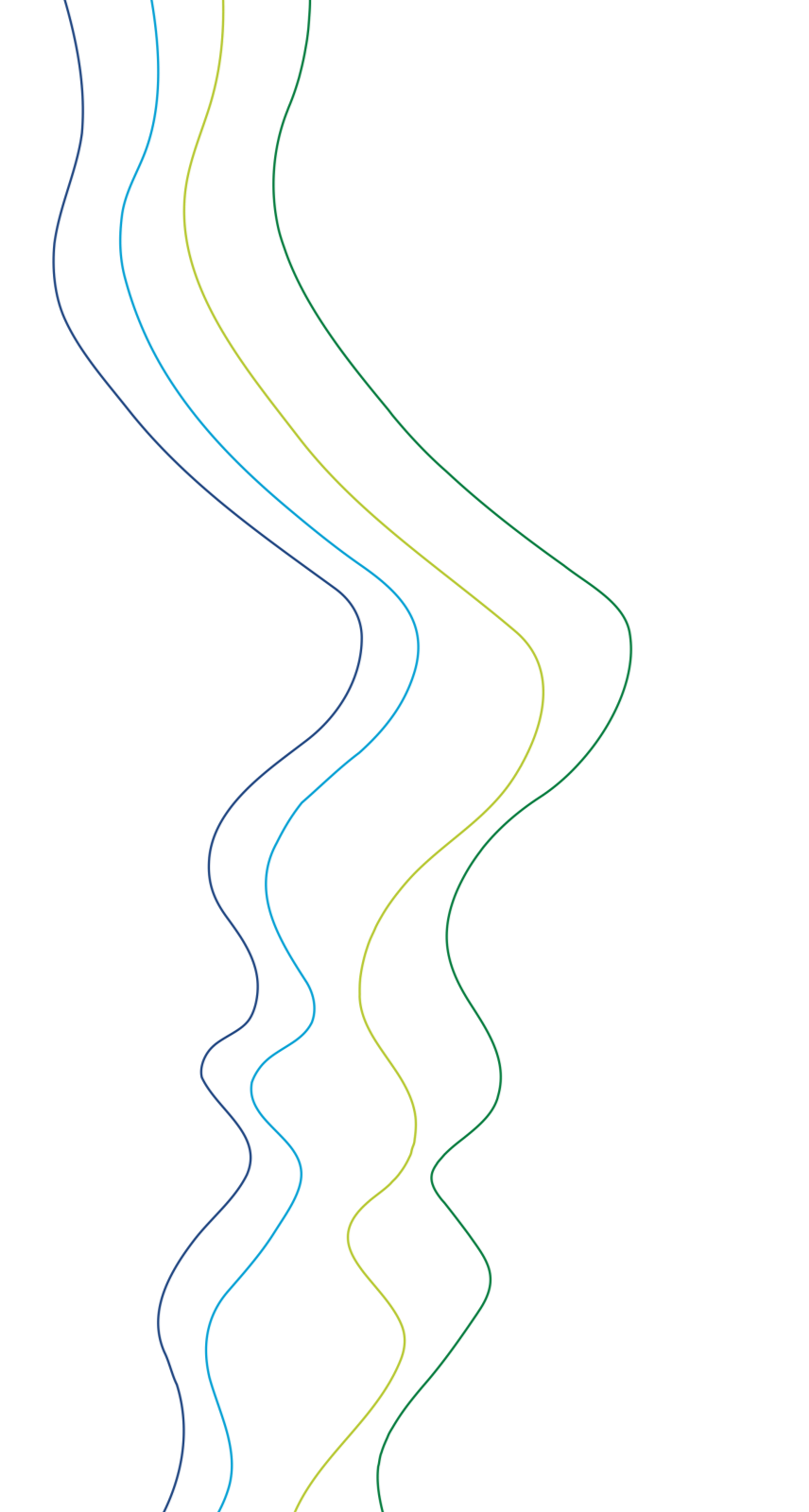 Definição
O que é Fogo de Conselho
 Simbolismo  
 Importância para o Programa Escoteiro
 Finalidades
 Dicas de programação
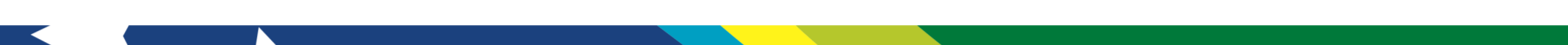 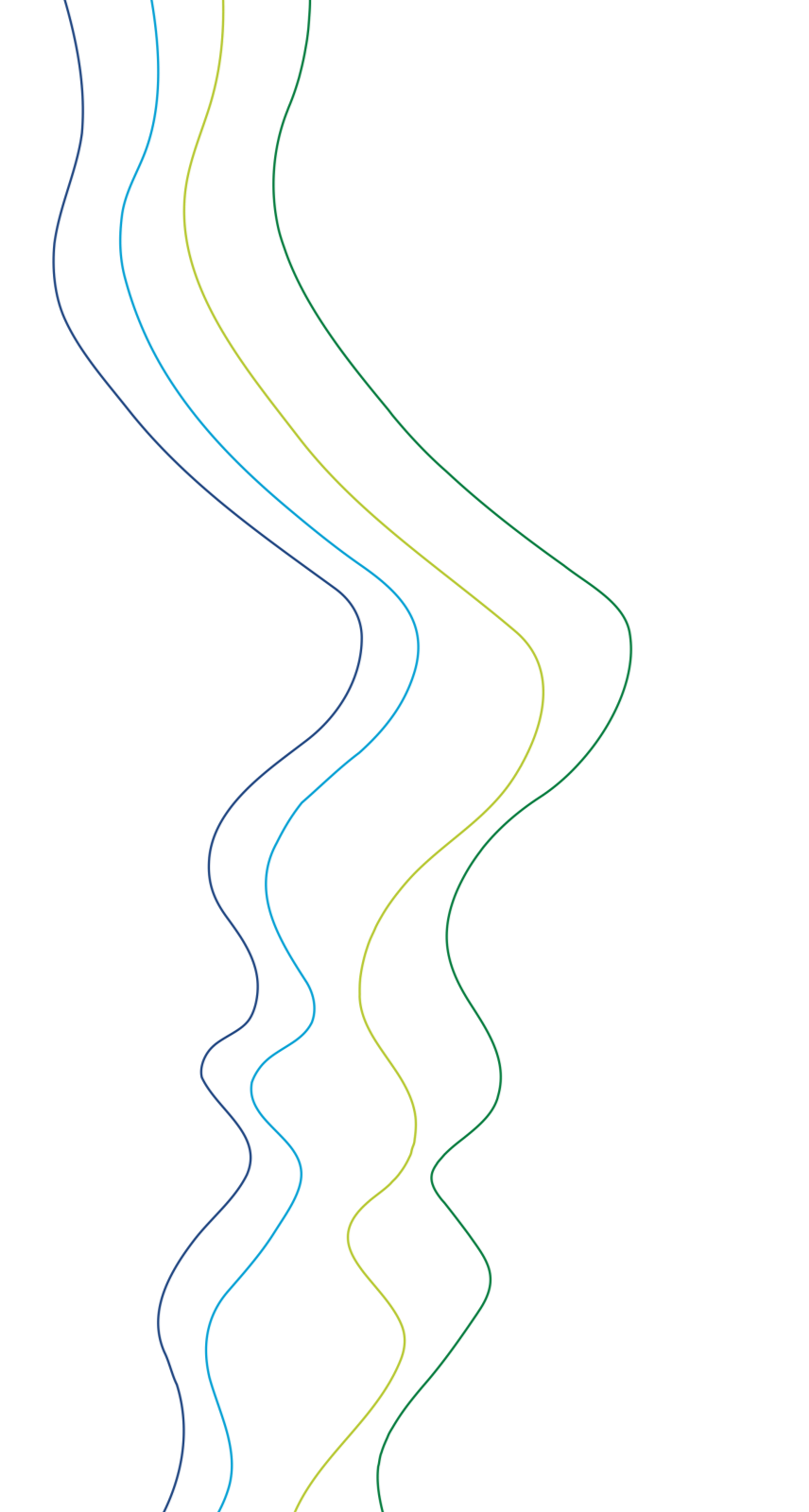 Fogo de conselho
Para o Escotismo é uma reunião em que à noite iluminados por uma fogueira todos se reúnem para se divertir, cantar, representar peças ligeiras, danças folclóricas e também para refletir ou aprender algo de novo pela palavra do chefe.
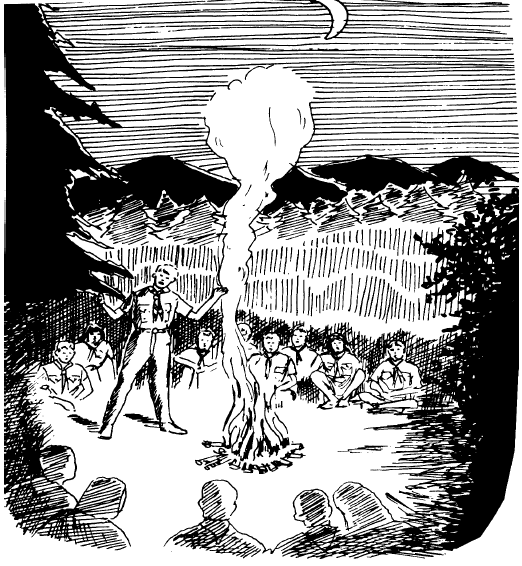 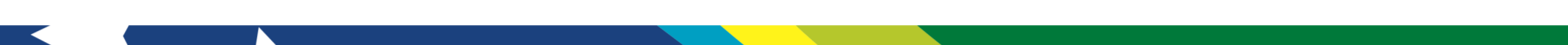 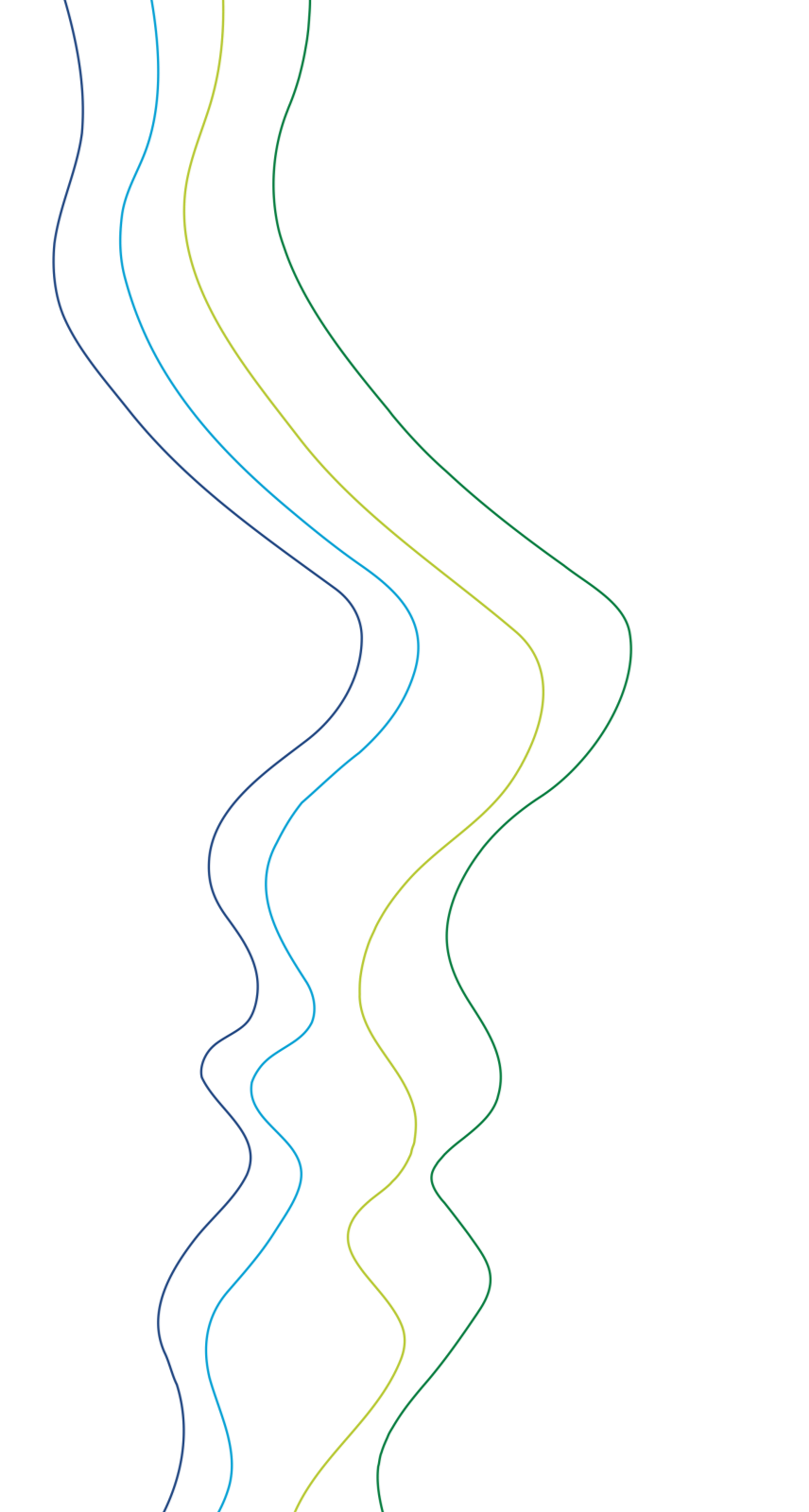 Simbolismo
No fogo tudo se purifica. No fogo o ferro se liberta da ferrugem para se tornar ígneo e incandescente. Assim diante do fogo simbólico que crepita e arde no “Fogo de Conselho”, um mundo de emoções nobres, de sentimentos dignos, de desejos invulgares de aperfeiçoamento do caráter, deve emergir de nossas almas
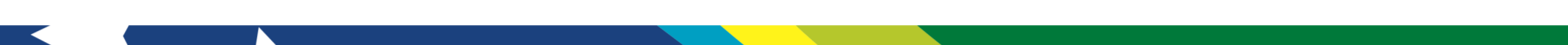 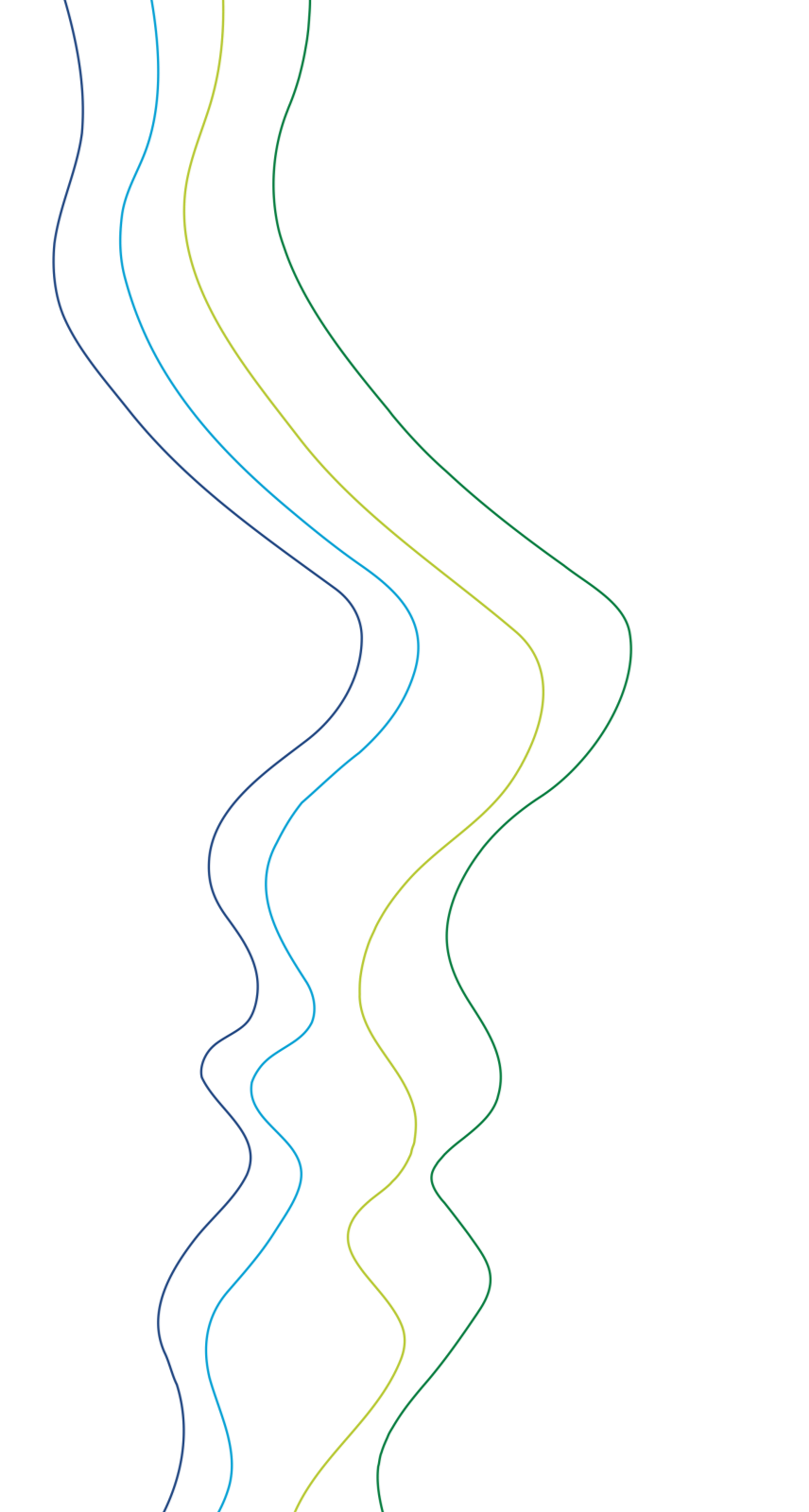 Importância do Fogo de Conselho como elemento do Programa Escoteiro
Cria situações propícias para desenvolver nos jovens:
A criatividade e a imaginação;
A facilidade de expressão;
A alegria; cultivo às tradições;
A sociabilidade; espiritualidade;
A autoconfiança;
Habilidades artísticas.
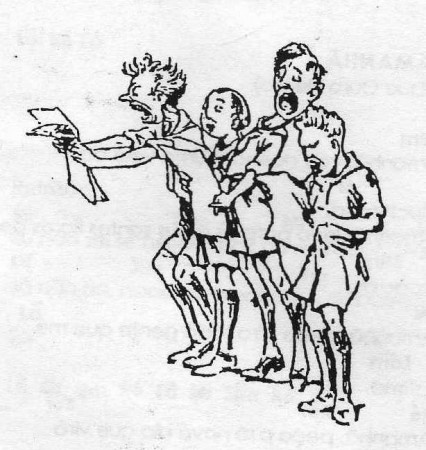 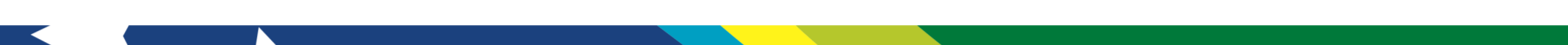 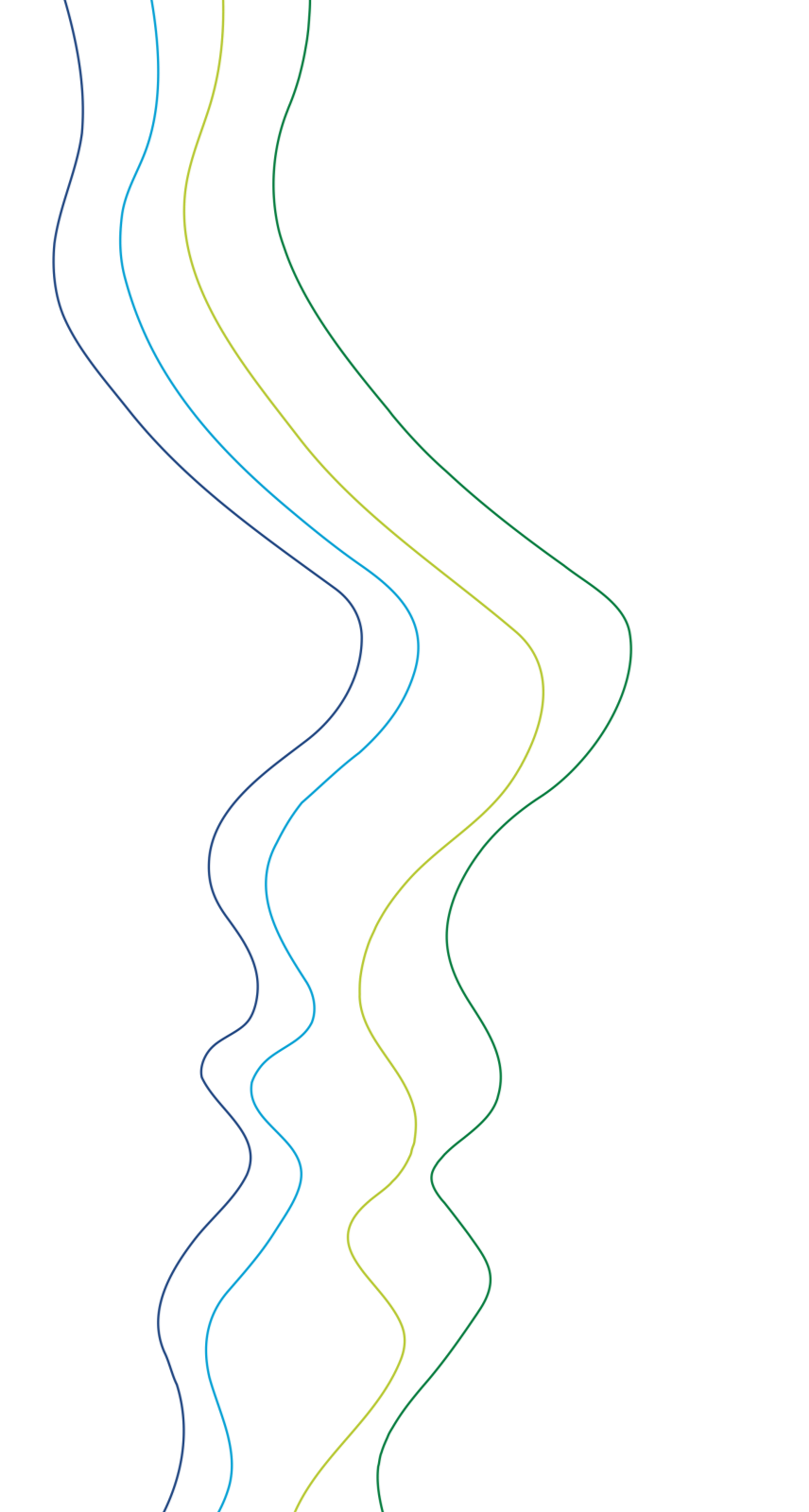 Finalidades
Estimula disciplina
Diverte e relaxa
Sociabiliza
Evoca a Fraternidade
Reforça a mística
Fortalece o espírito de Seção
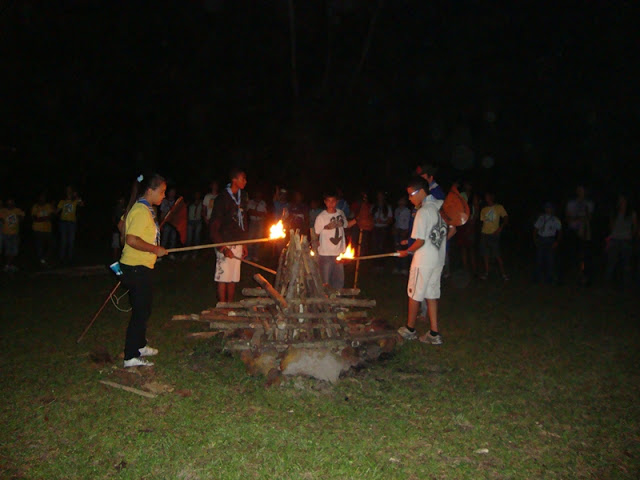 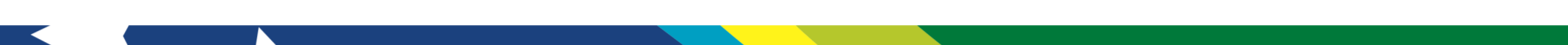 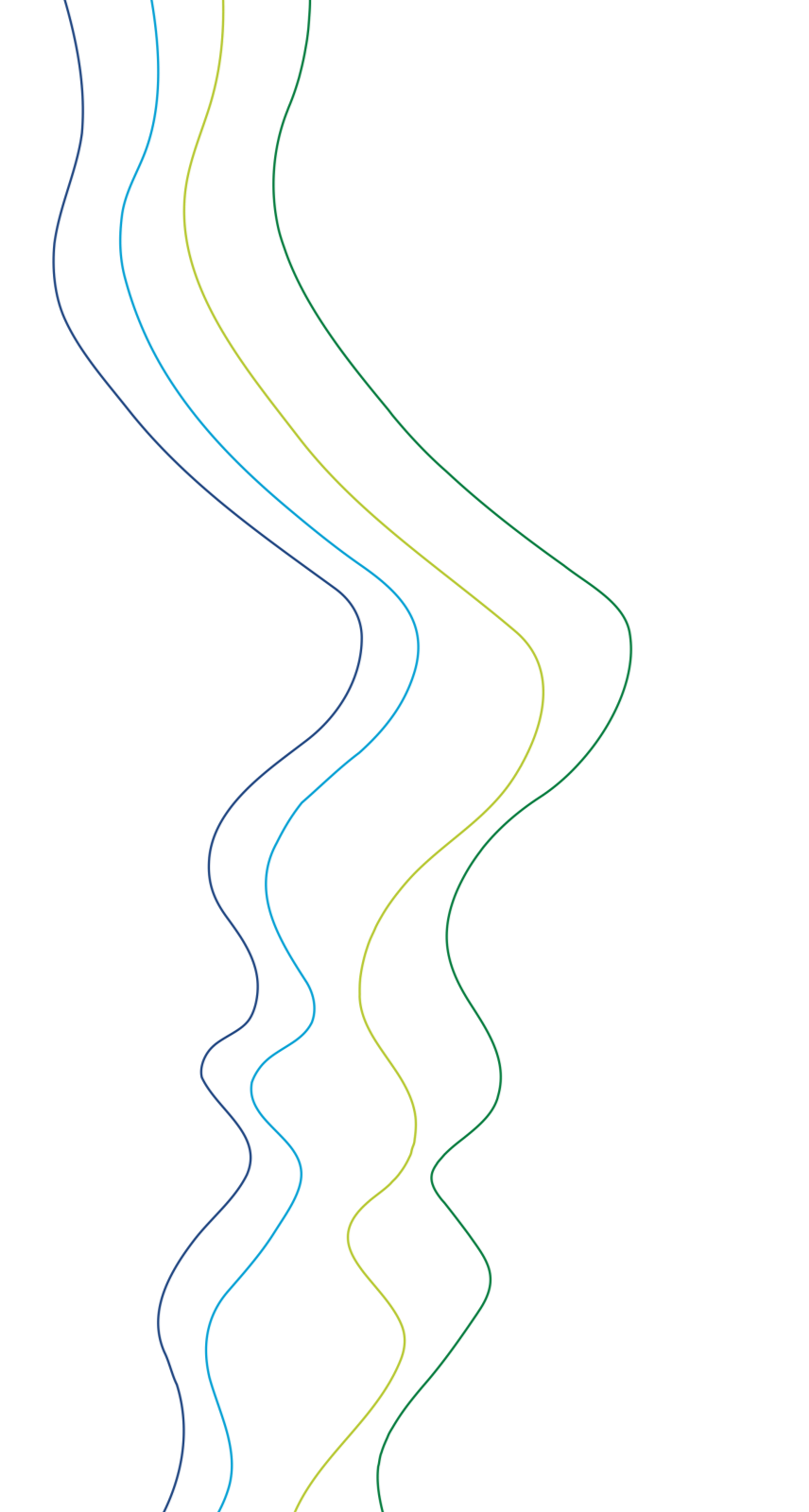 LOCAL DO FOGO DE CONSELHO
Próximo ao acampamento
Preferencialmente desconhecido
Espaço suficiente para acomodar os participantes
Privado, para evitar desvio da    atenção
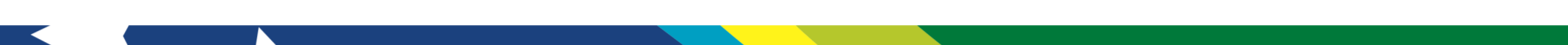 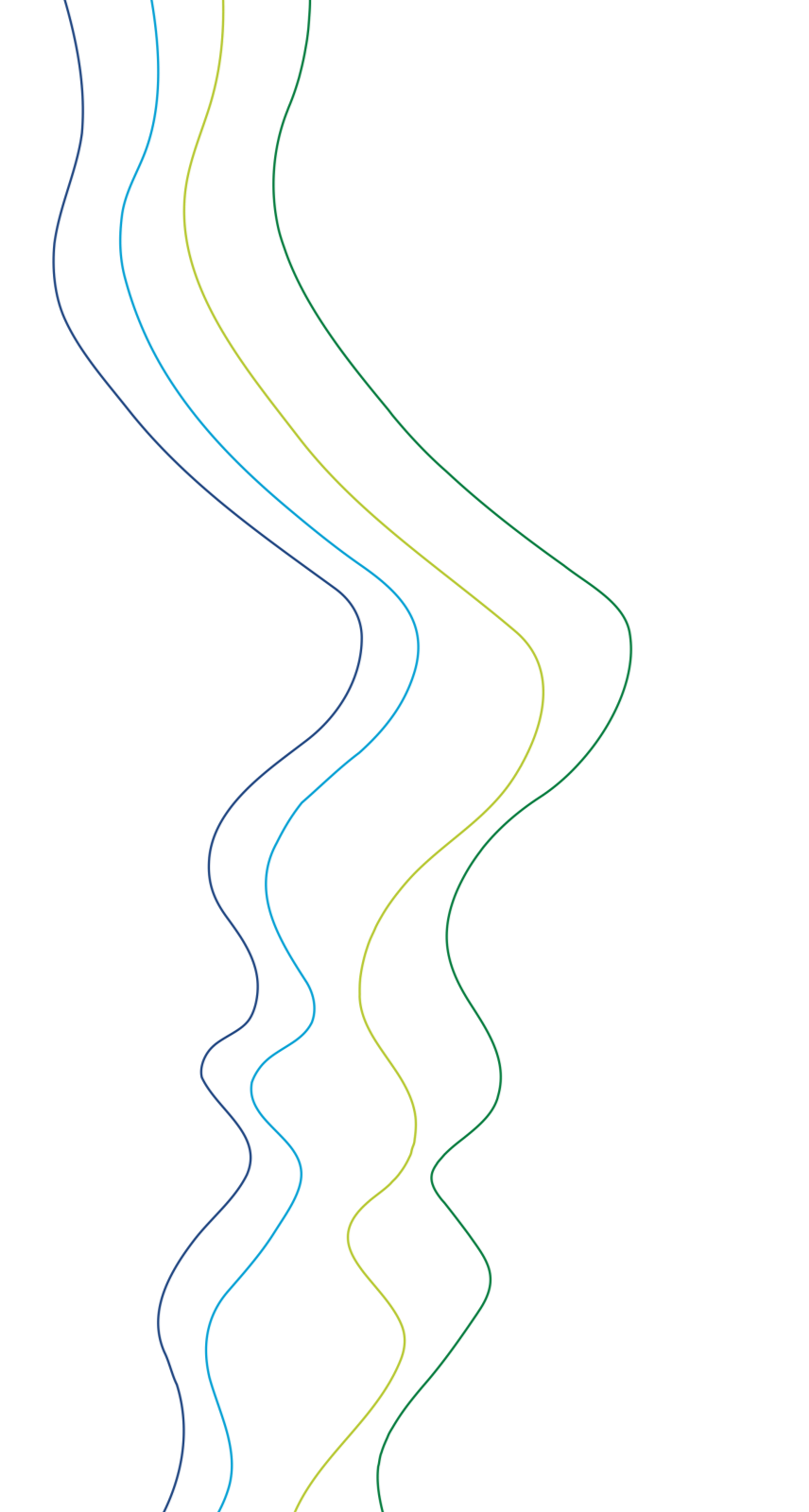 PREPARAÇÃO DA FOGUEIRA
Observar a direção do vento
Retirar a grama e repor no dia seguinte
Durar apenas durante o F.C. 
Preparar  com antecedência
Cobrir para evitar o orvalho
Extinguir o fogo completamente antes de se retirar do local
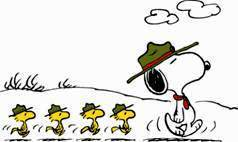 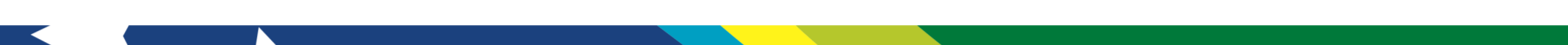 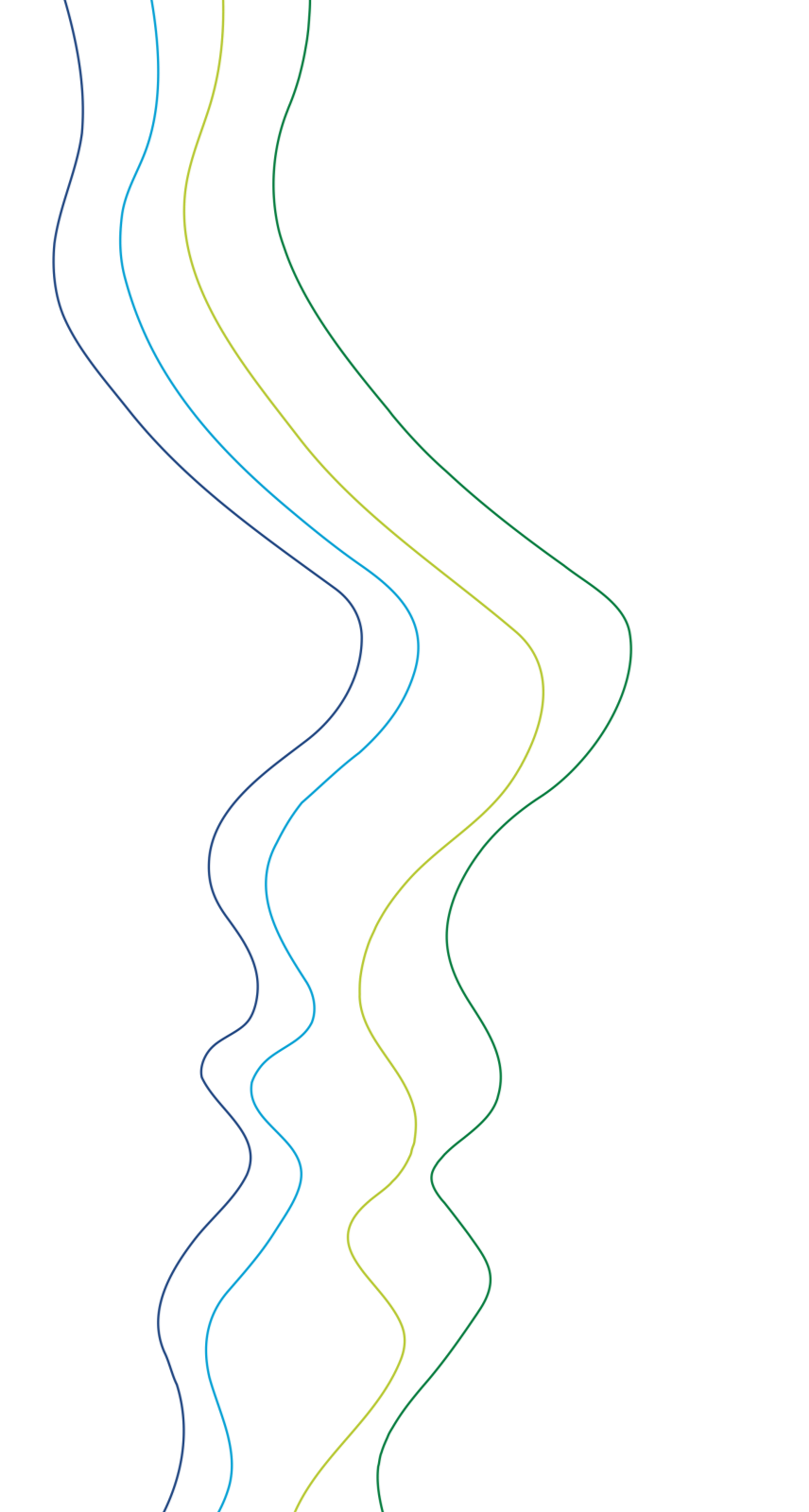 Só para lembrar, ou mesmo informar aos que não sabiam.....Incêndio é crime, senão vejamos:Art. 250 - Causar incêndio, expondo a perigo a vida, a integridade física ou o patrimônio de outrem: (Em sede)Pena - reclusão, de três a seis anos, e multa.Incêndio culposo§ 2º - Se culposo o incêndio, é pena de detenção, de 6 (seis) meses a 2 (dois) anos.
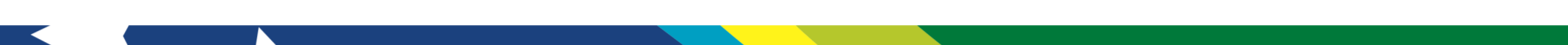 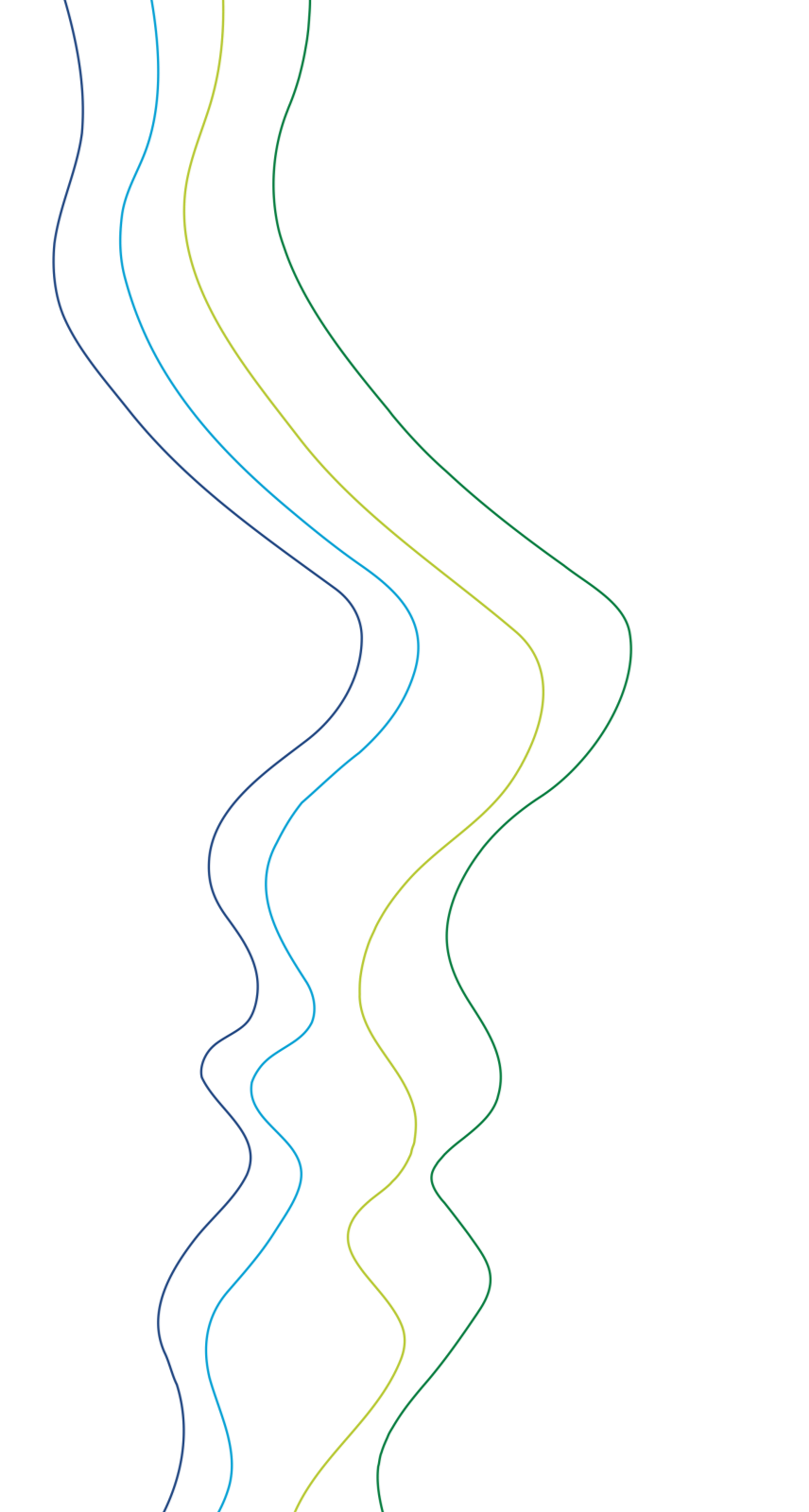 Fogo de conselho
Tudo começa com uma fogueira pirâmide
Depois é feito os refletores
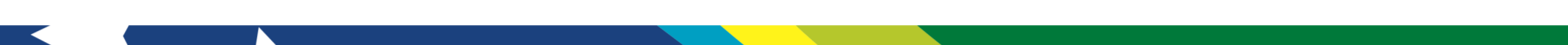 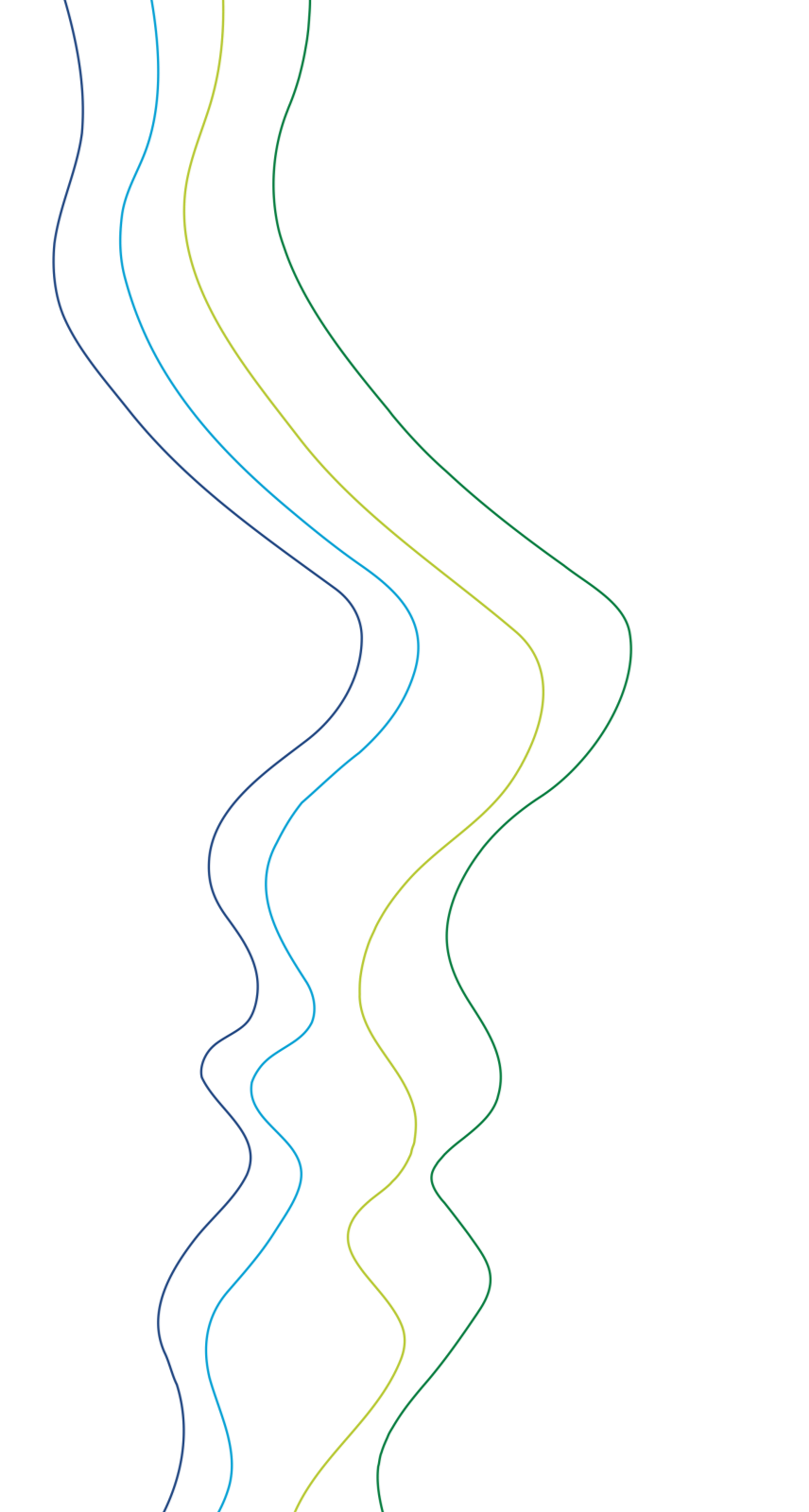 Não podemos esquecer do tamanho do lugar e uma fogo proporcional ,parabéns temos segurança , luz , e prontos para a festa .
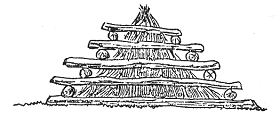 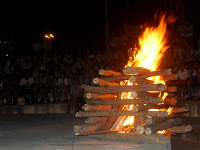 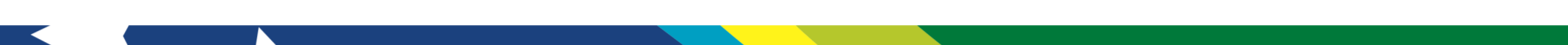 A PROGRAMAÇÃO DEVE INTERCALAR:
Canções,   
Danças 
Representações,  
Brincadeiras, 
Histórias,  
Minuto do Chefe
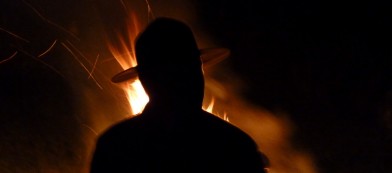 DIRIGENTE
Planejar e dividir tarefas
Escolher o(s) animador(es)  
Elaborar a programação 
Realizar a abertura e encerramento 
Elaborar e apresentar o "Minuto do Chefe"
Cuidar para que os Princípios do M.E. sejam observados
ANIMADOR(ES)
Conduzir a programação com entusiasmo

Anunciar apresentações e solicitar        aplausos

Dirigir canções e brincadeiras
LEMBRAR
Abertura é 75% do êxito!
Nunca iniciar com canções desconhecidas.
Animador: é a parte do sucesso!
Que é necessário uma equipe para a direção, para dar continuidade ao fogo.
Encerramento confirma o êxito.
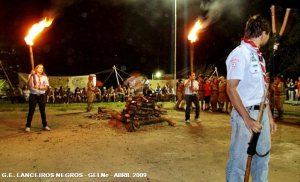 AGORA VAMOS BRINCAR
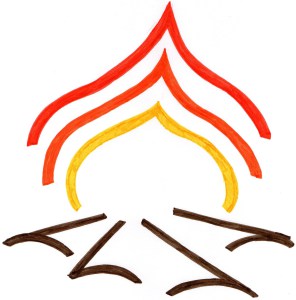 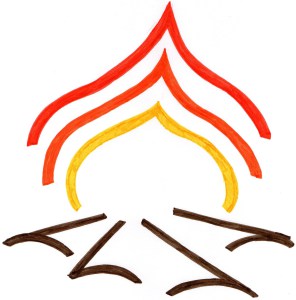 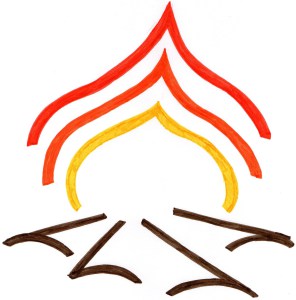 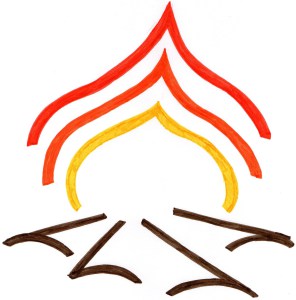 Fim
Ricardo wolf rick3.6@hotmail.com